Науковий гурток «КАРТОГРАФІЧНЕ МОДЕЛЮВАННЯ ПРОБЛЕМ ПРИРОДОКОРИСТУВАННЯ»
Науковий керівник: доктор географічних наук, професор  Ковальчук І.П.

 Староста  гуртка:  Лілія Зуб, ст. IV курсу    					факультету землевпорядкування

                                                                                 Київ – 2018
Мета гуртка
Метою гуртка є допомога студентам в оволодінні методикою і технологіями науково-дослідної роботи у сфері картографічного моделювання проблем землеустрою і природокористування
План роботи гуртка “Картографічне моделювання проблем природокористування” на 2017-2018 н.р.
1) Картографічні моделювання стану земельних ресурсів адміністративного району; 
2) Особливості відведення земельних ділянок для потреб риборозведення; 
3) Створення великомасштабних планів території сільських населених пунктів із застосуванням БПЛА; 
4) Геоінформаційне картографування як метод відображення інформації на Генеральному плані сільського поселення; 
5) Земельні ресурси Здолбунівського району Рівненської області: оцінка стану;
6) Картографування земельних ресурсів Волинської області;
7) Картографічні моделі природоохоронних заходів на землях, уражених водною ерозією.
В засіданнях гуртка у 2017-2018 навчальному році брали участь 27 членів студентського наукового гуртка, 
з них 13 магістрів першого та 7 магістрів другого року навчання факультету землевпорядкування, 2 студенти четвертого курсу, 2 студенти другого курсу, 1 студент першого курсу і 2 аспіранти.
У процесі роботи гуртківці працювали з новітніми електронними приладами
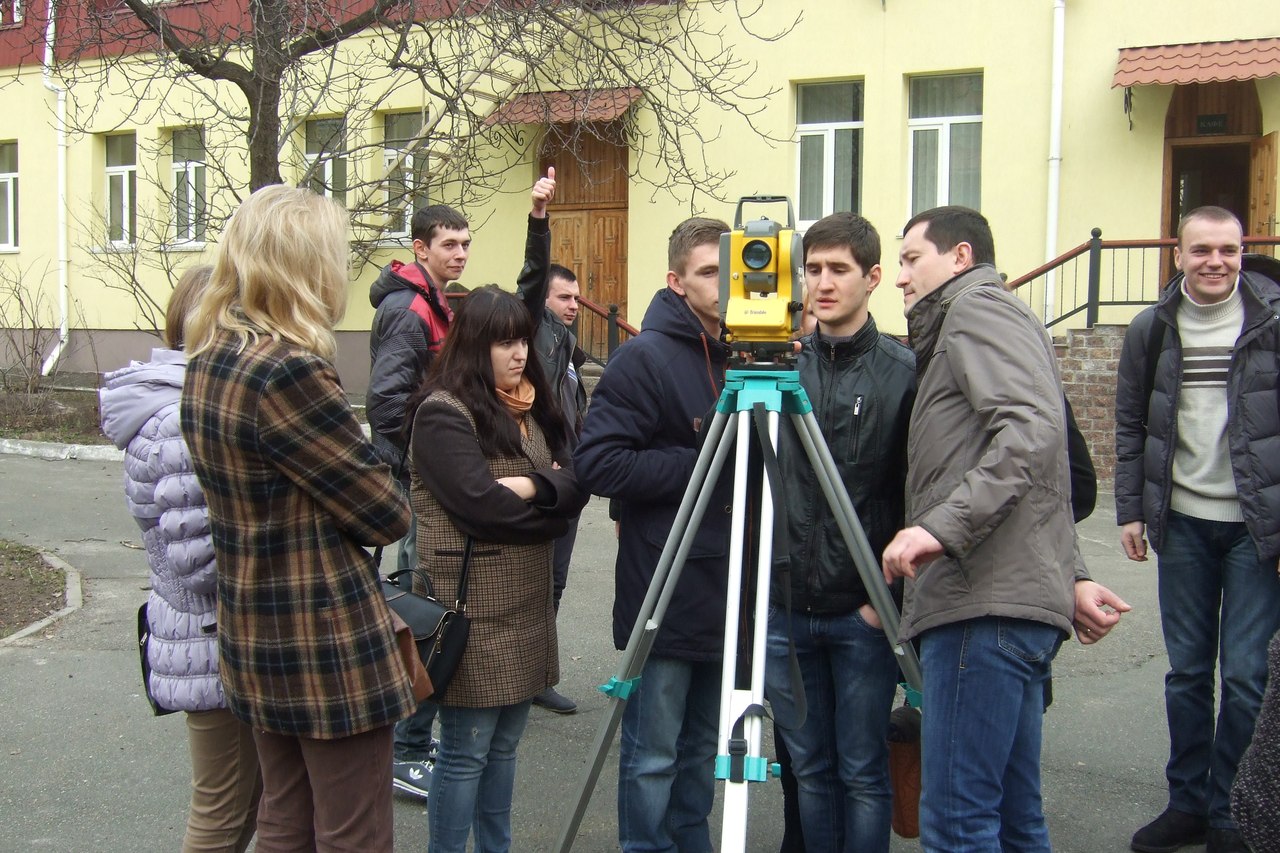 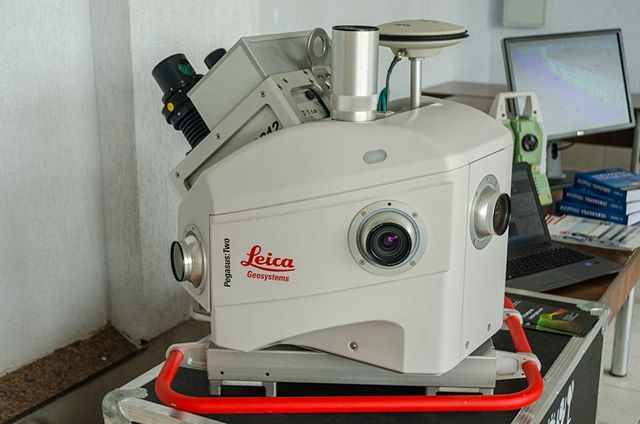 Відвідування головного картографічного підприємства України – ДНВП “Картографія”,  ознайомлення з картографічною продукцією і процесом редагування тематичних карт
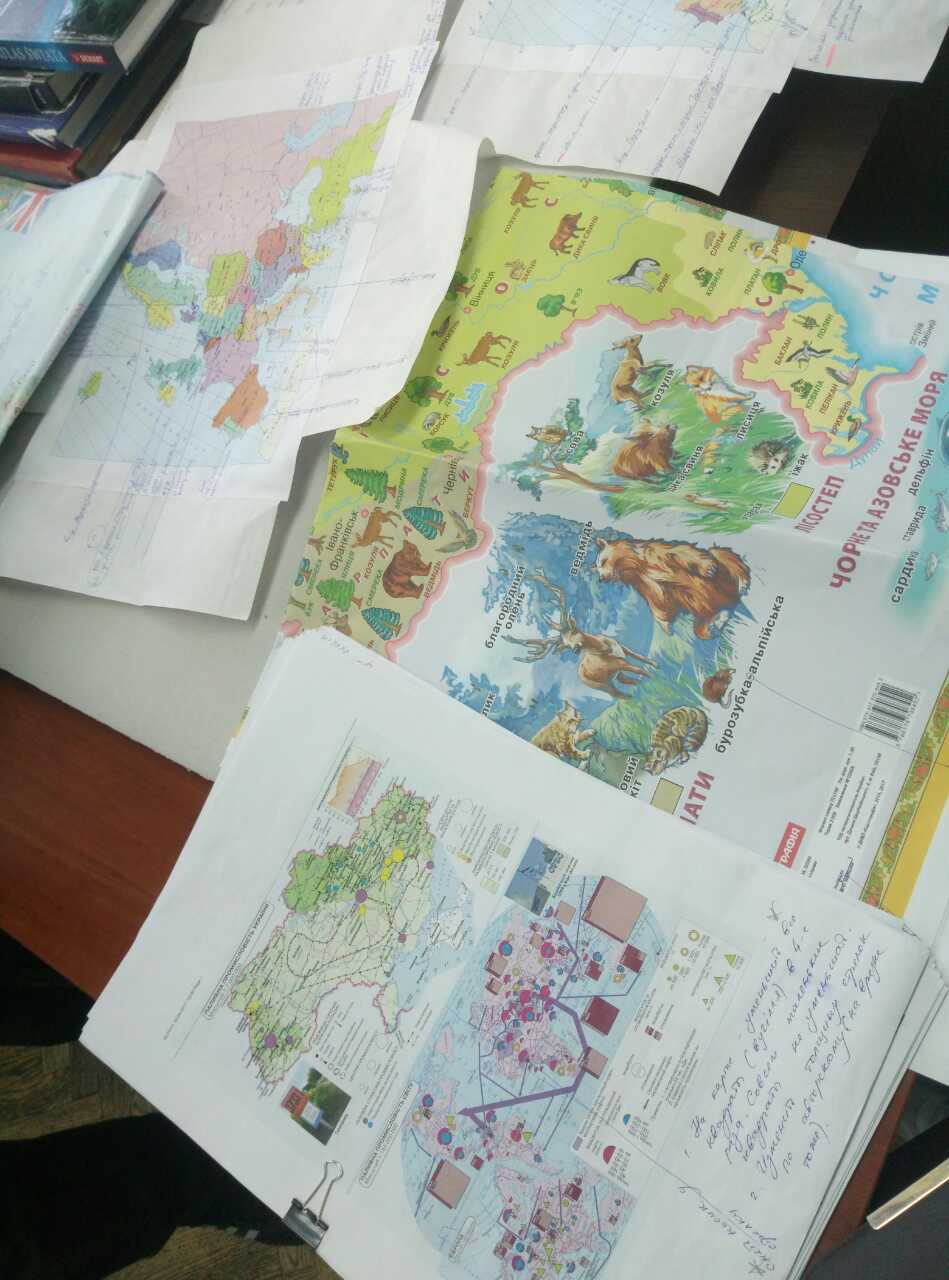 Обговорення проблем польового знімання з використанням сучасних геодезичних інструментів
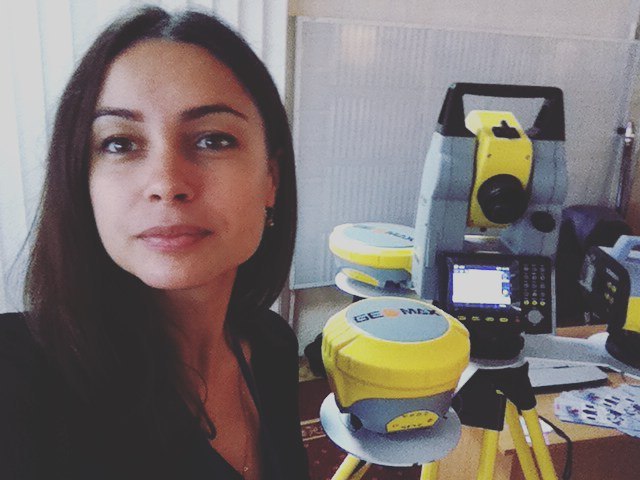 Проведено 9 засідань наукового гуртка, на яких було заслухано 7 доповідей 9-и членів на різноманітні теми в розрізі Плану роботи гуртка на 2017/18 навчальний рік
У гуртка існує своя веб-сторінка, на якій міститься інформація про нього, а також розміщуються новини
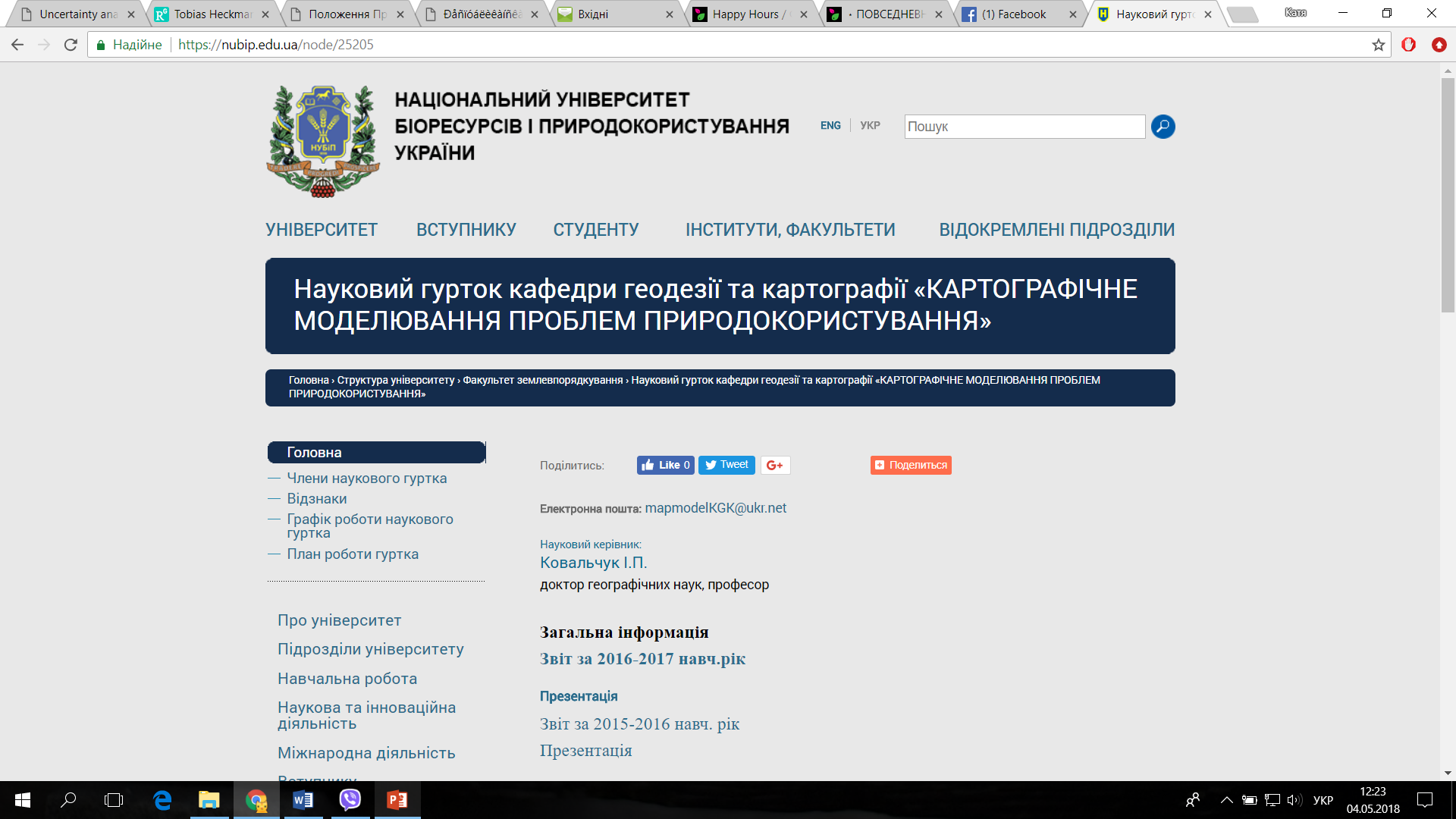 Основні результати роботи
студентського наукового гуртка «Картографічне моделювання проблем природокористування»
У 2017-2018 н.р.
Головним результатом є оволодіння гуртківцями навиками науково-дослідної роботи.
Діяльність гуртка відзначена дипломом НУБіП України, а виступи членів гуртка – сертифікатами.
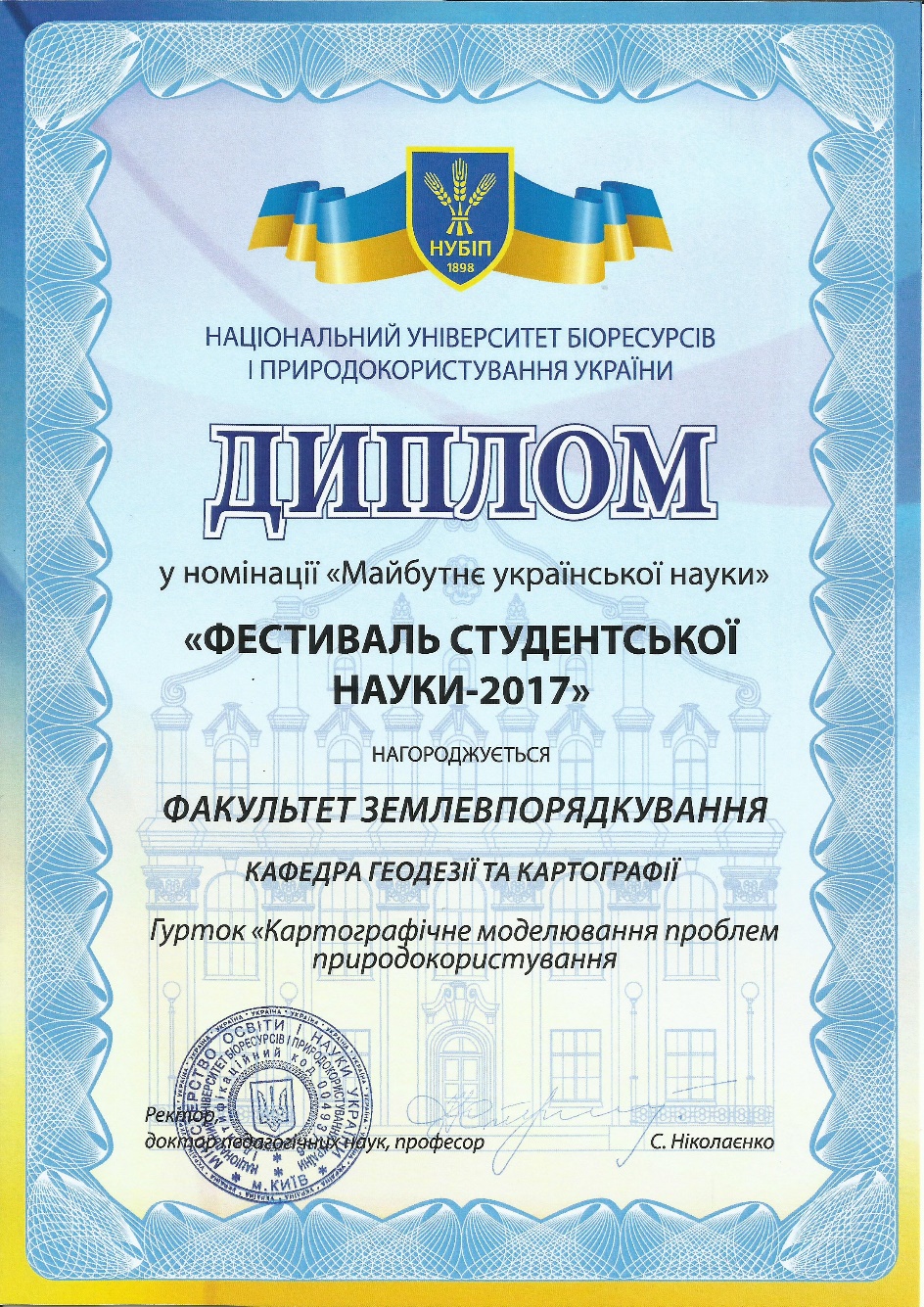 Опубліковано 15 тез та матеріалів доповідей членів гуртка у збірниках конференцій різних рангів.Підготовлено дві роботи на II тур Всеукраїнського конкурсу студентських наукових робіт
8 членів наукового гуртка у звітному році виступили з доповідями на Всеукраїнській науково-практичній конференції аспірантів, студентів та магістрів, присвяченій 120-річчю НУБіП України та дню землевпорядника «Земельні ресурси України і сучасна землевпорядна наука»
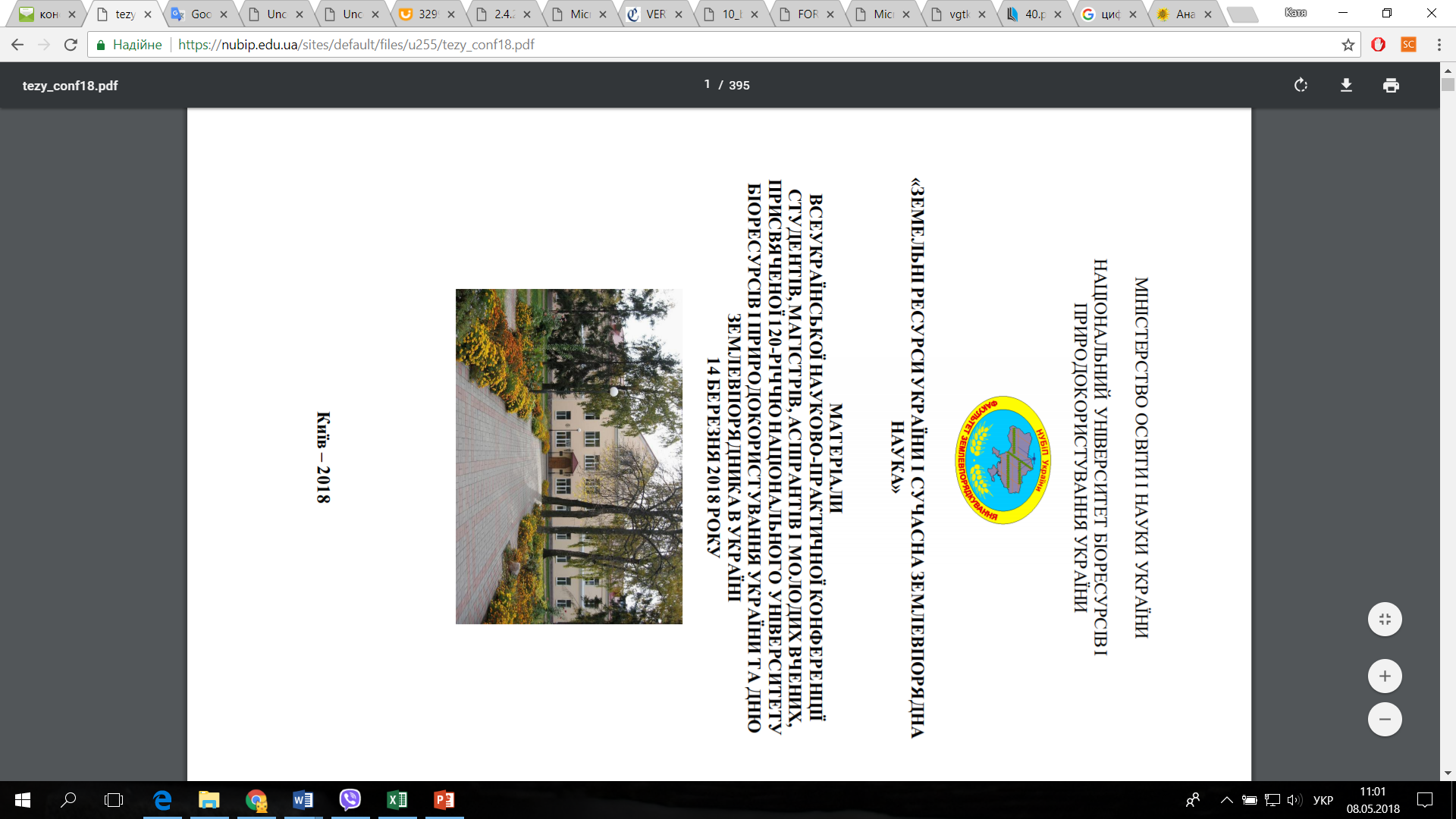 Доповідь членів гуртка на Всеукраїнській конференції
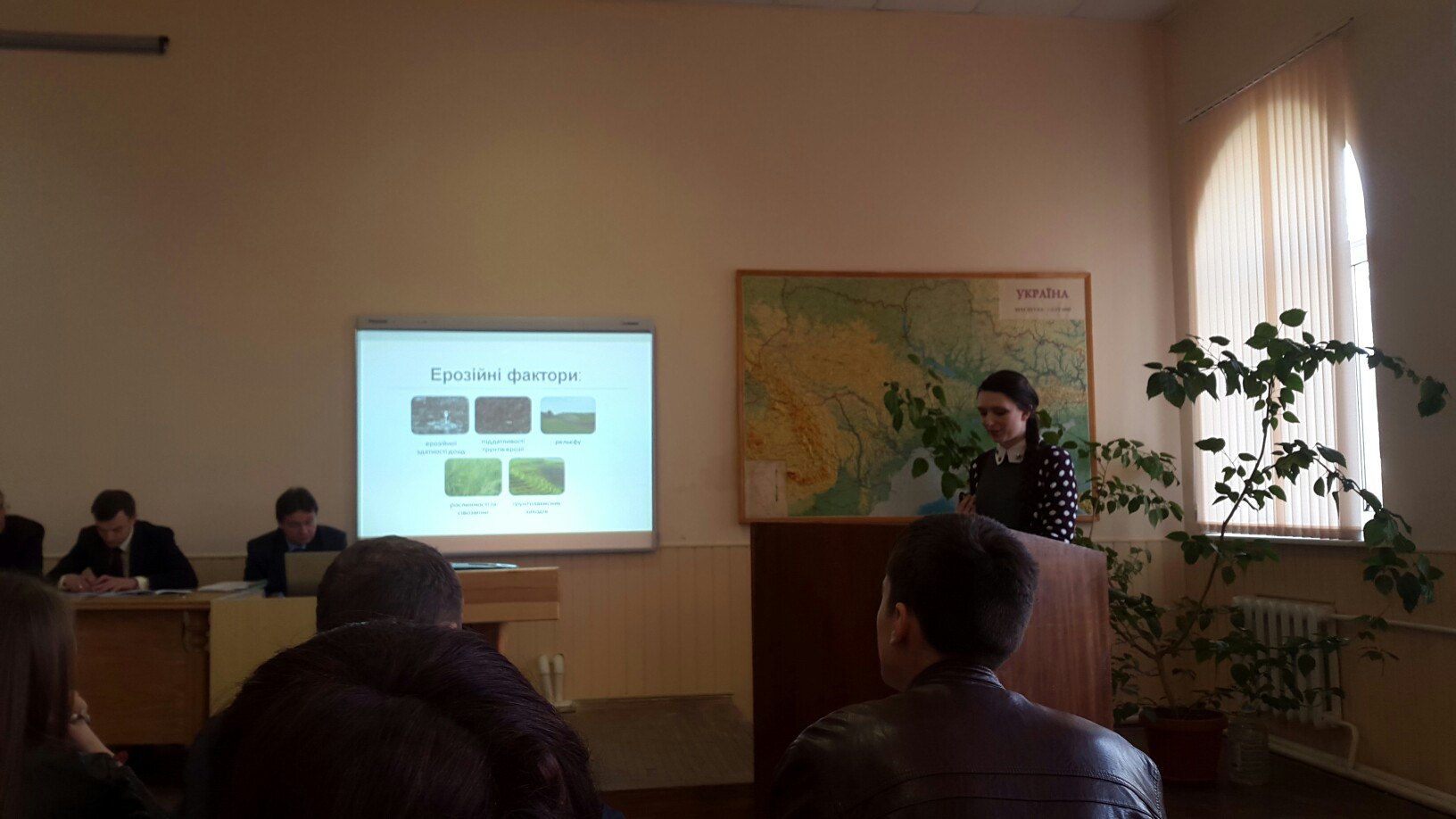 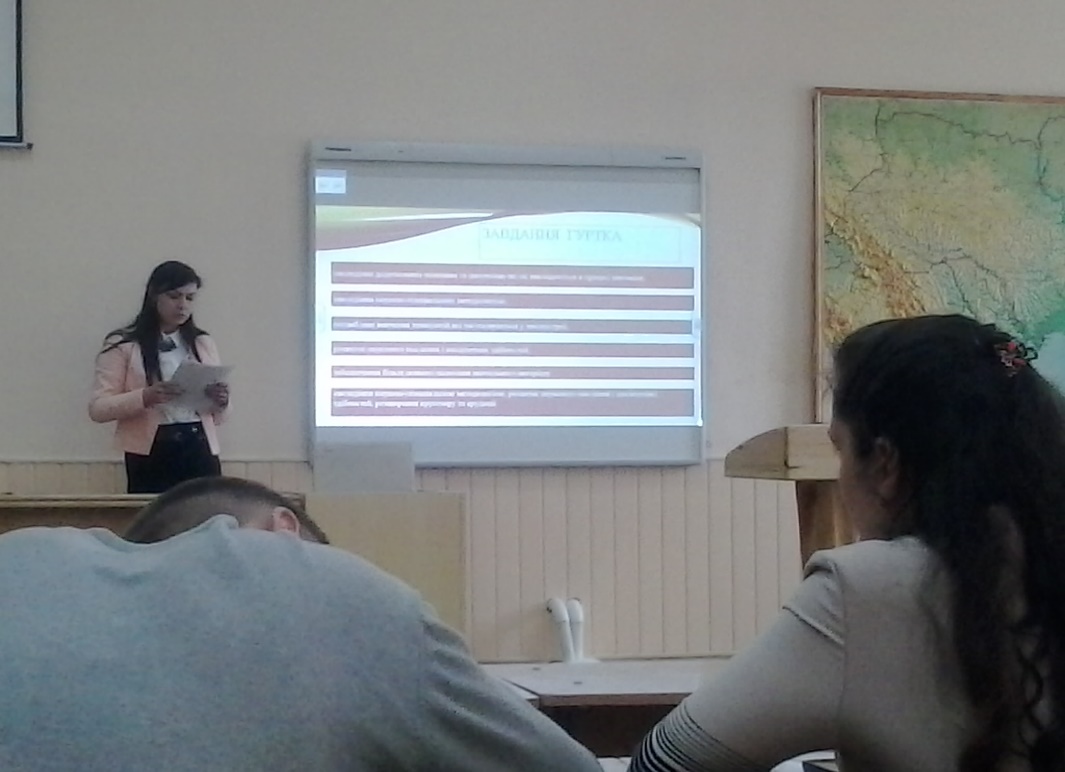 Заслуховування доповідей на гуртку
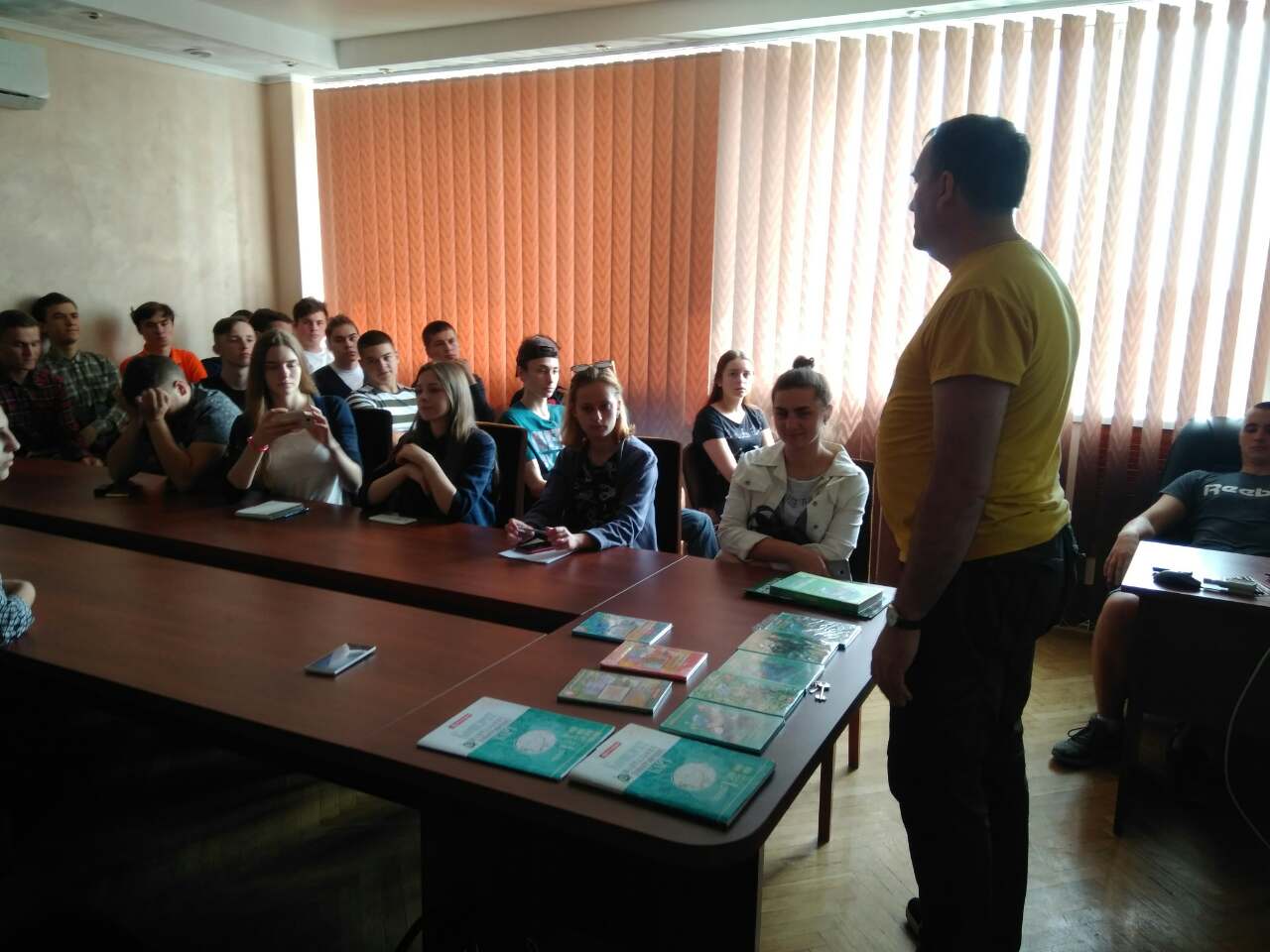 Лілія Зуб – переможець II етапу Всеукраїнського конкурсу студентських наукових робіт з природничих, технічних та гуманітарних наук за напрямом «Геодезія та землеустрій»
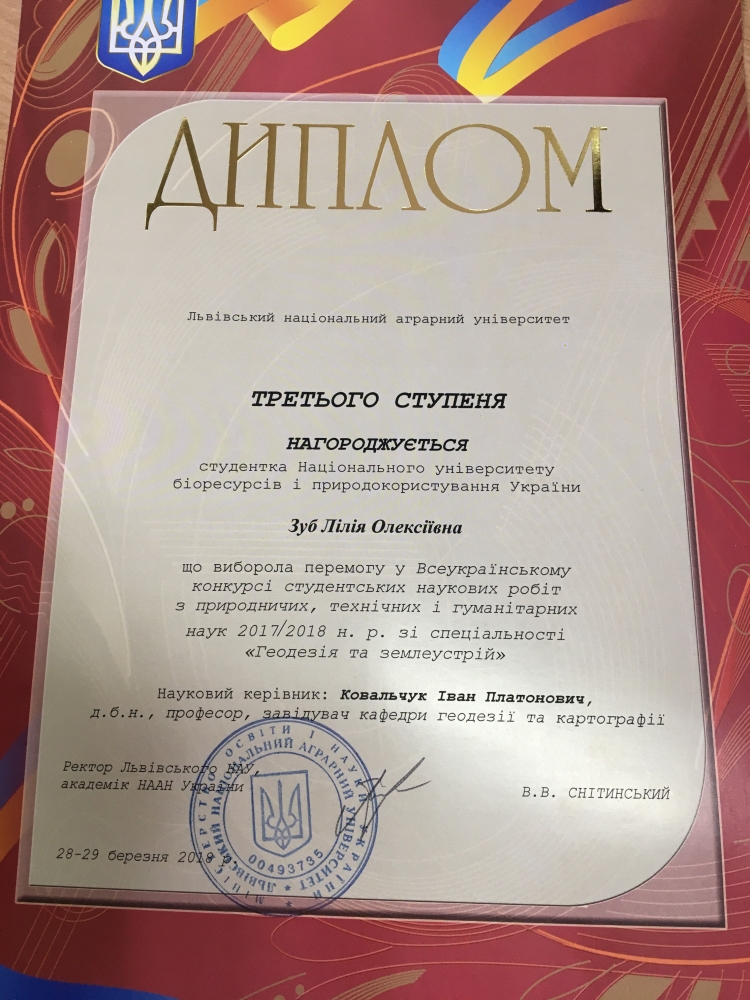 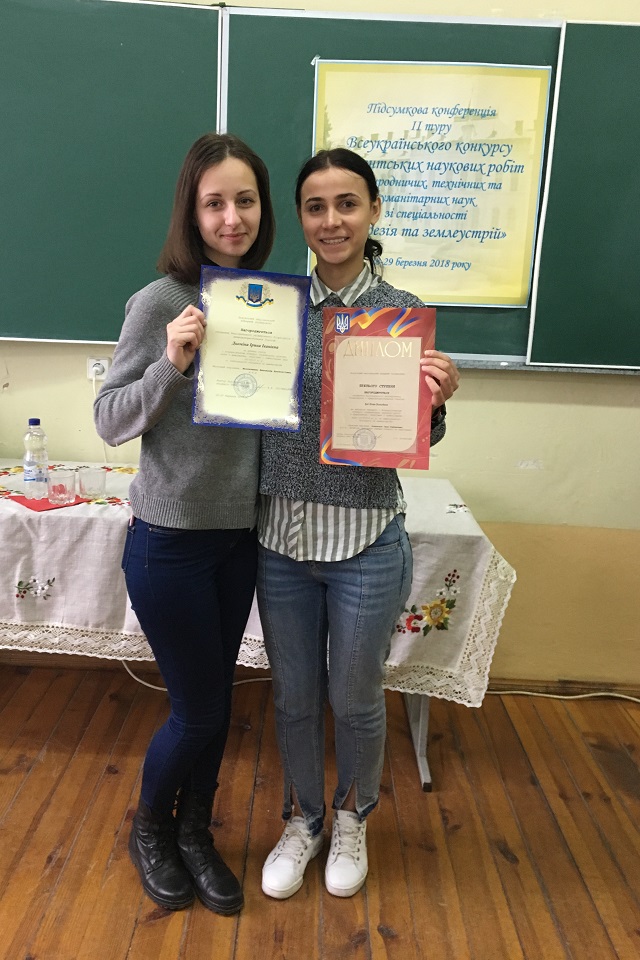 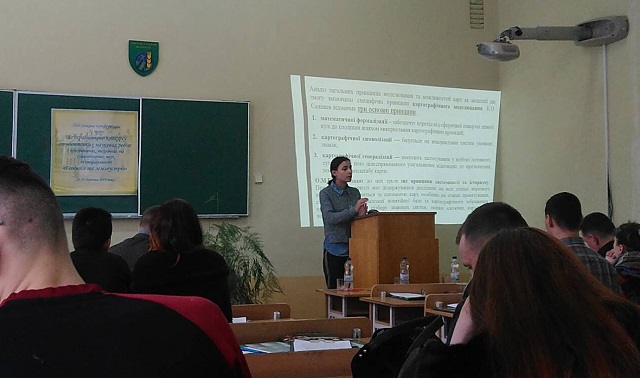 Вікторія Перепелиця – переможець 2-го туру Всеукраїнського конкурсу студентських наукових робіт в м. Переяслав-Хмельницький (2018 р).
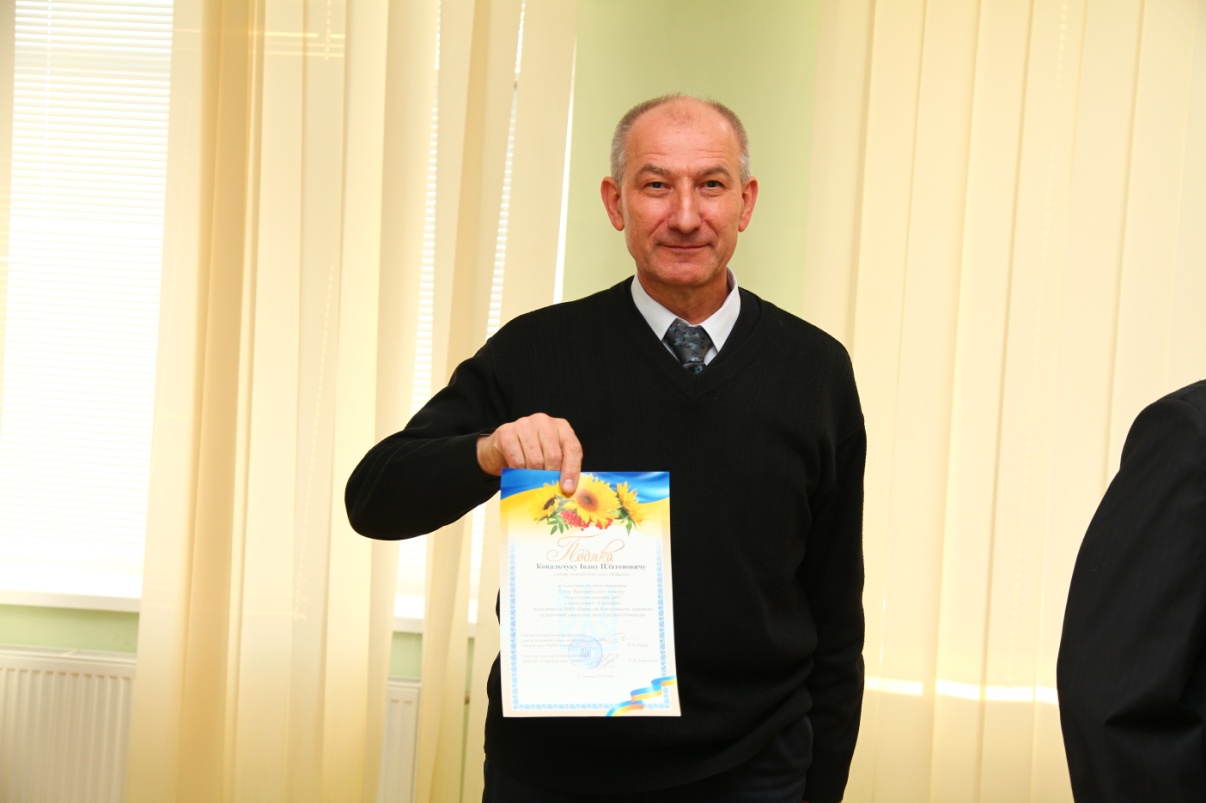 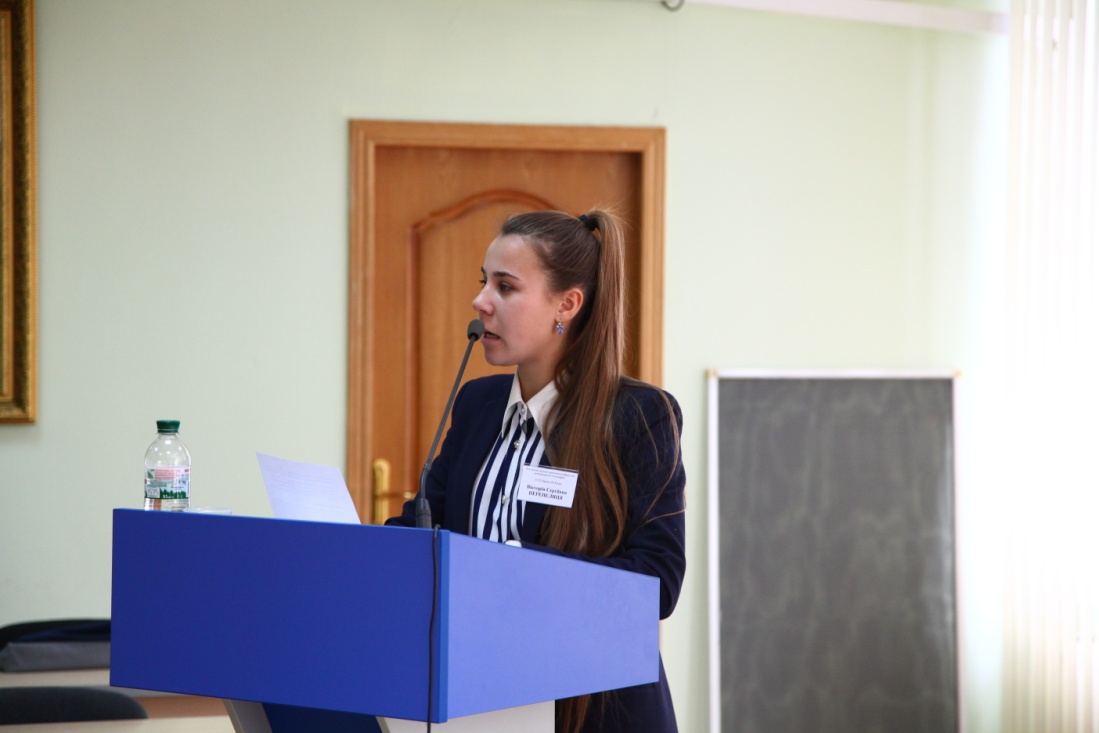 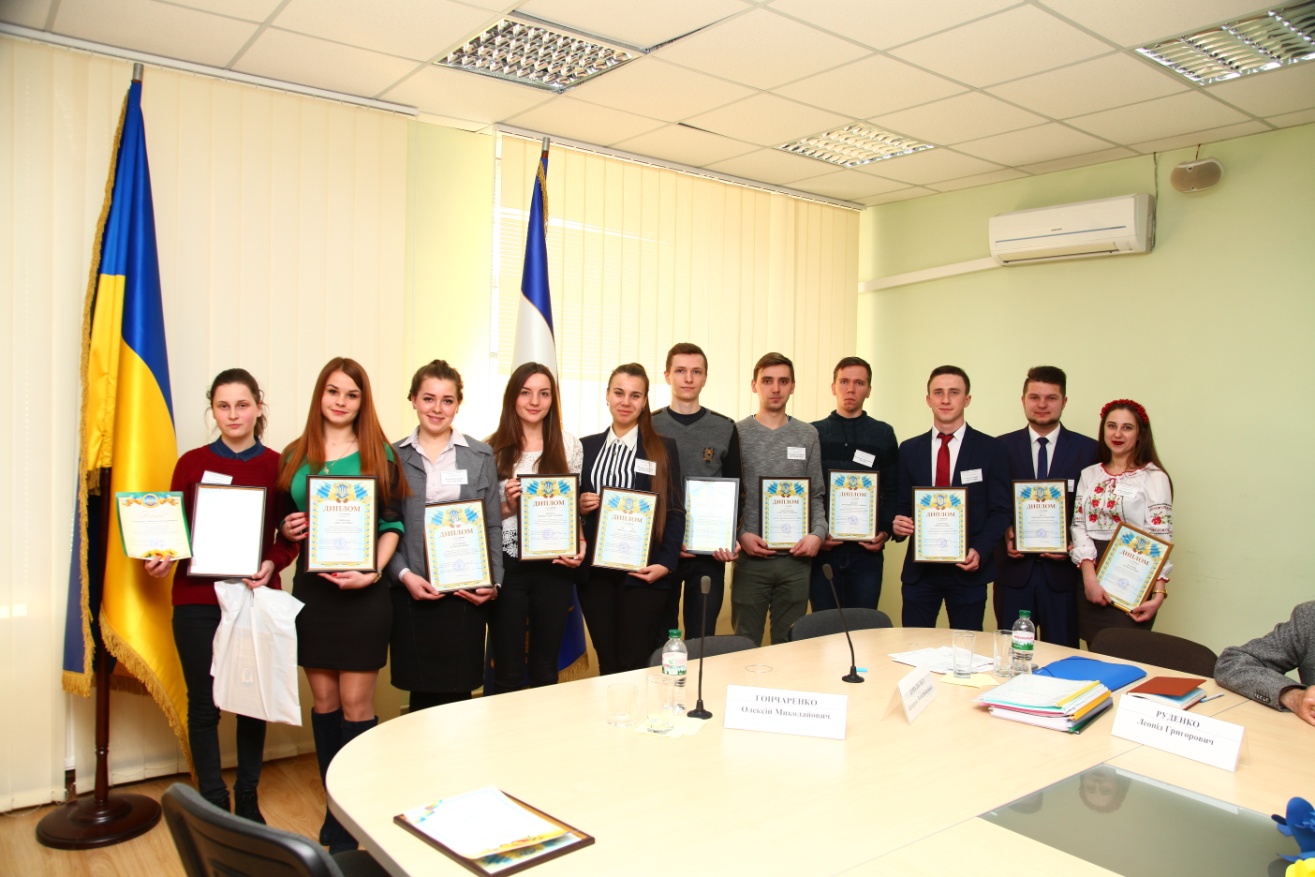 Оригінальні результати досліджень членів гуртка
Найбільший інтерес в членів гуртка викликали доповіді , присвячені проблемам:  1) цифрового атласного картографування геоекологічного стану природного середовища басейну гірської річки в Українських Карпатах (Перепелиця Віка), 
2) цифрового атласного картографування  земельних ресурсів (Зуб Лілія),
 3) геоінформаційного  моделювання ерозійних процесів (Лукянчук Катя)
Деякі картографічні моделі з цієї доповіді представлені на наступних слайдах
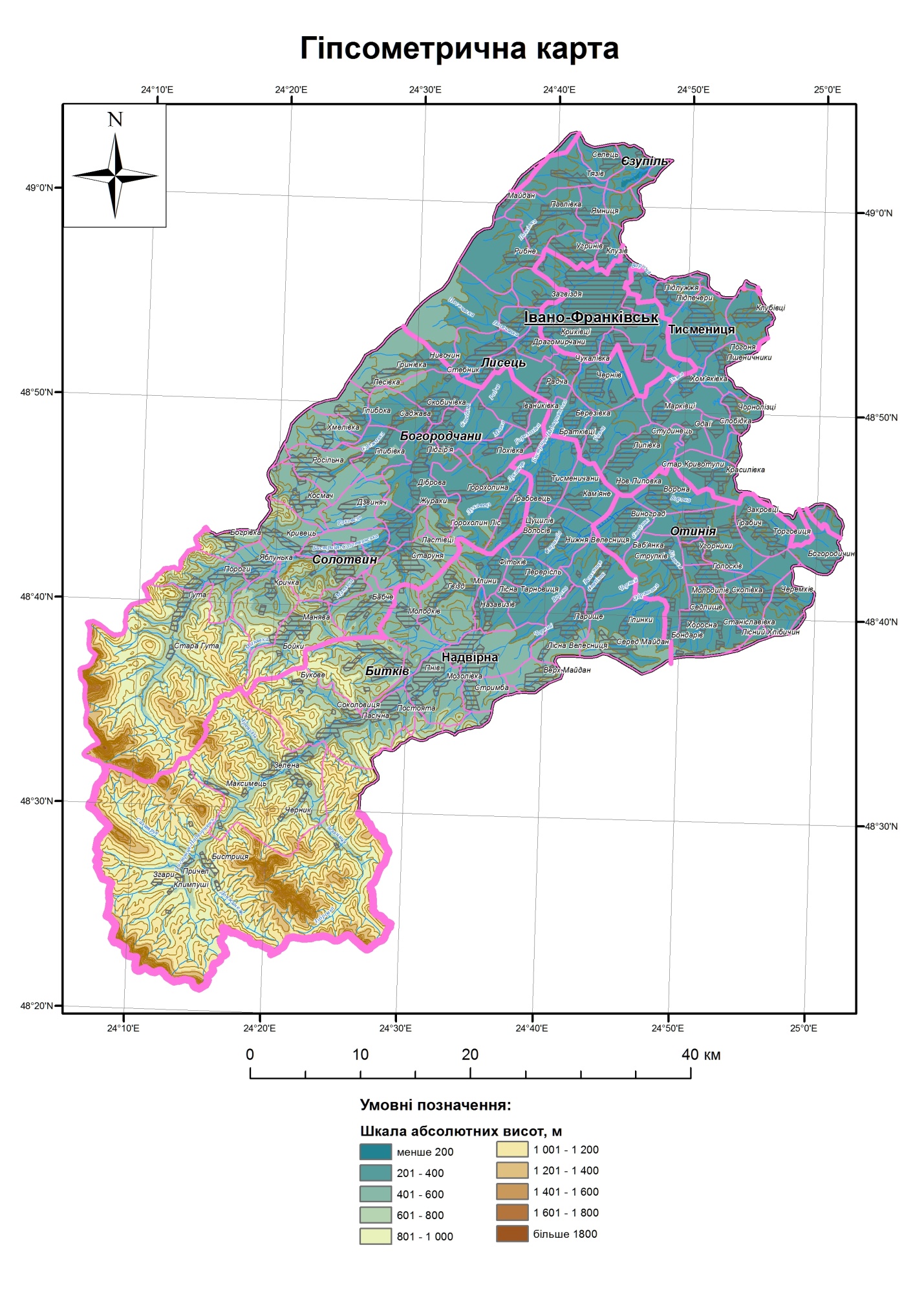 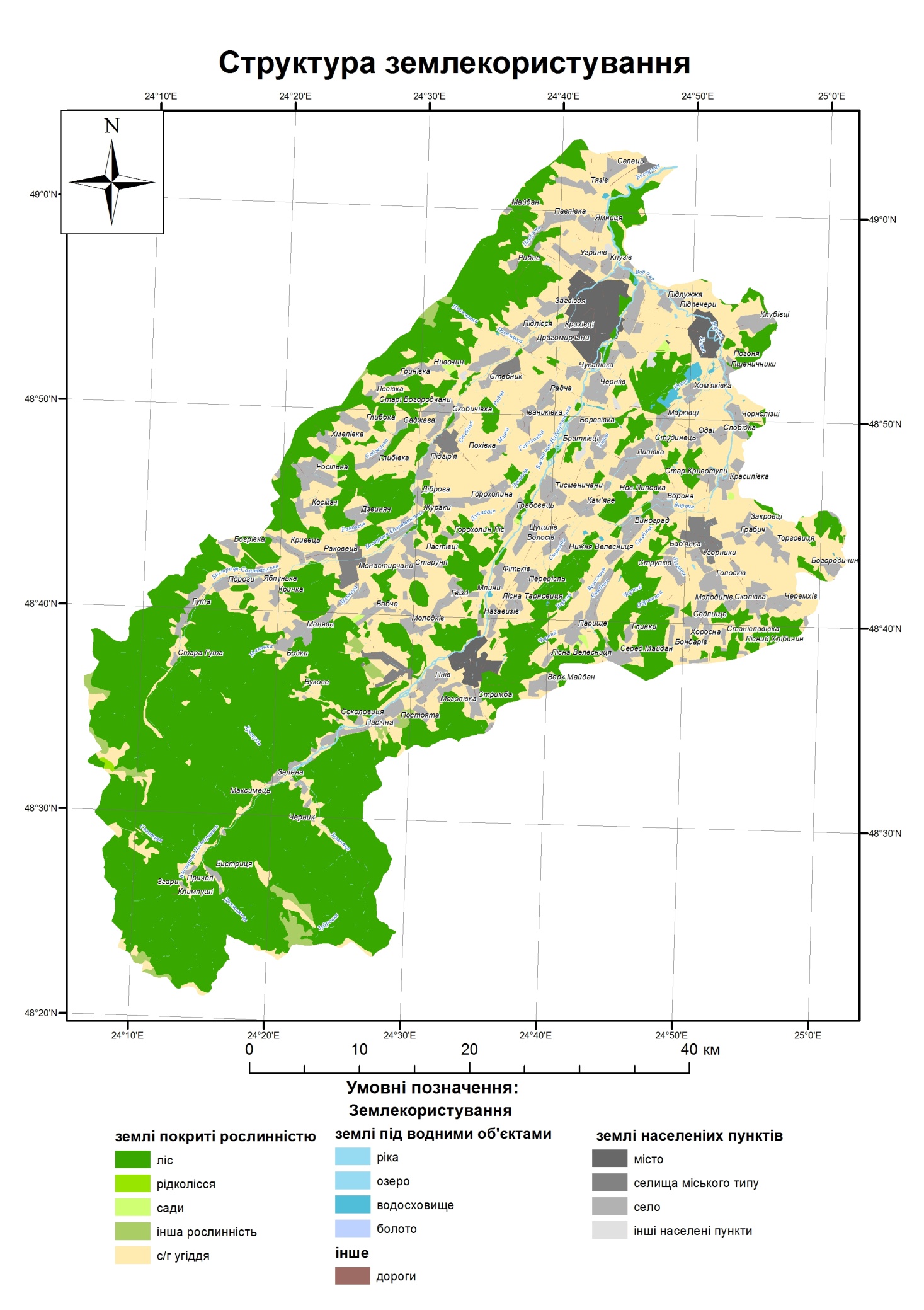 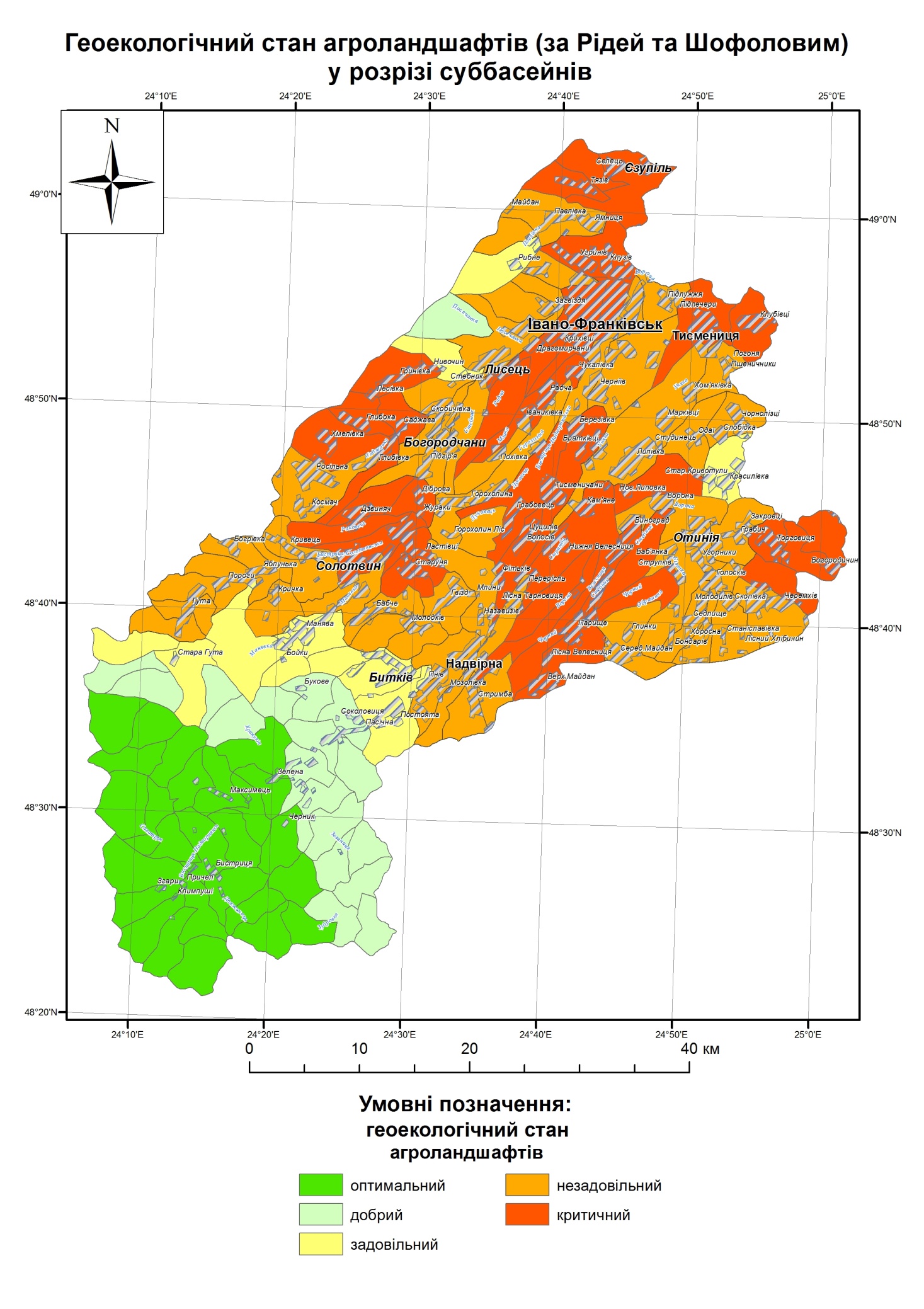 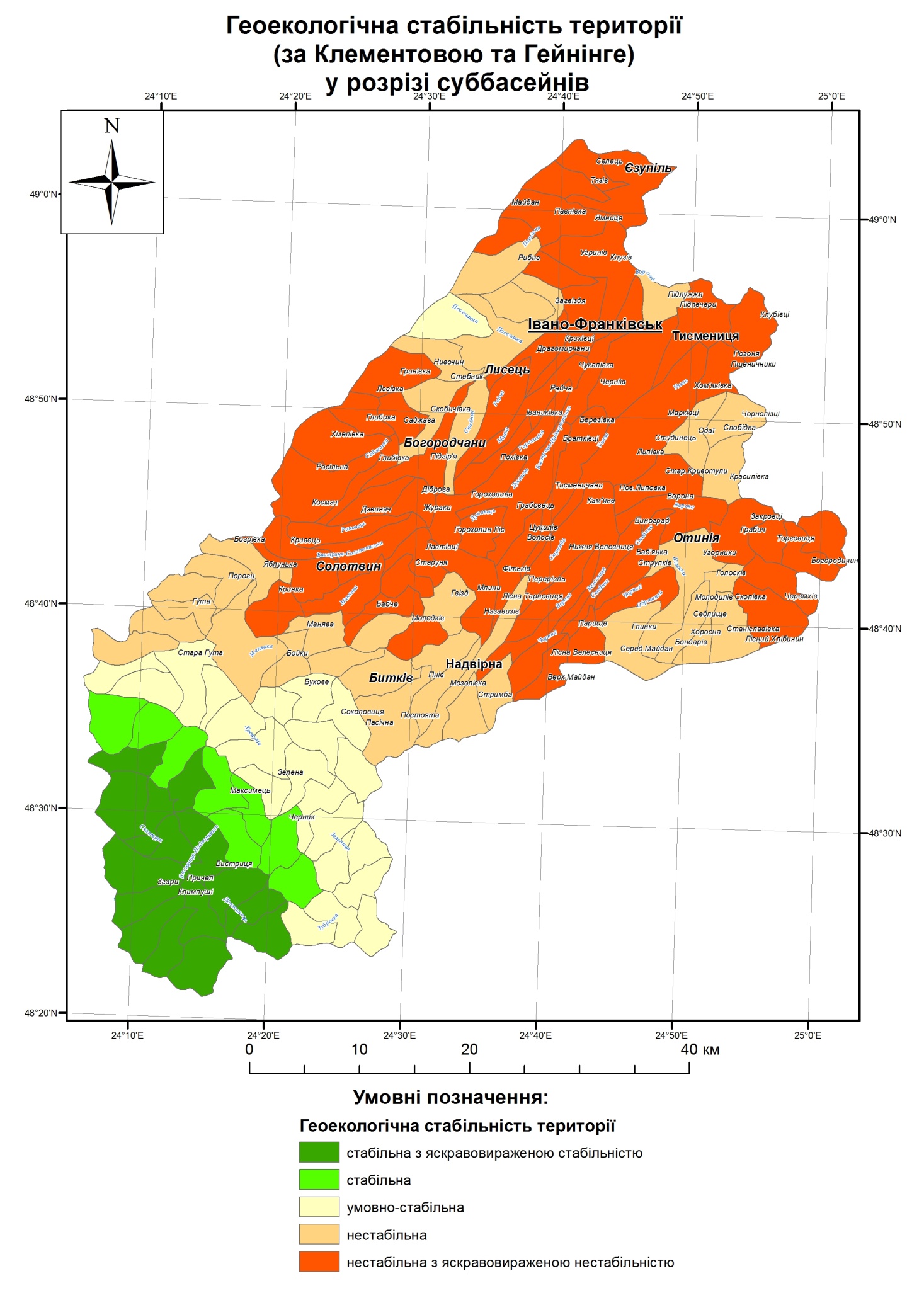 Серія картографічних моделей Фастівщини
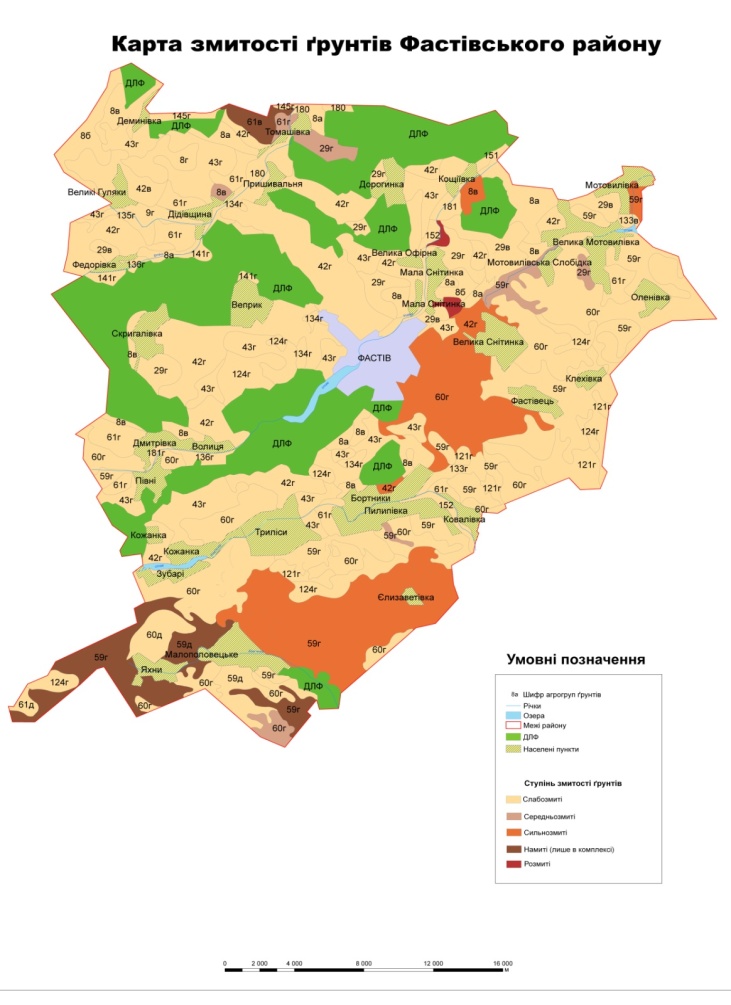 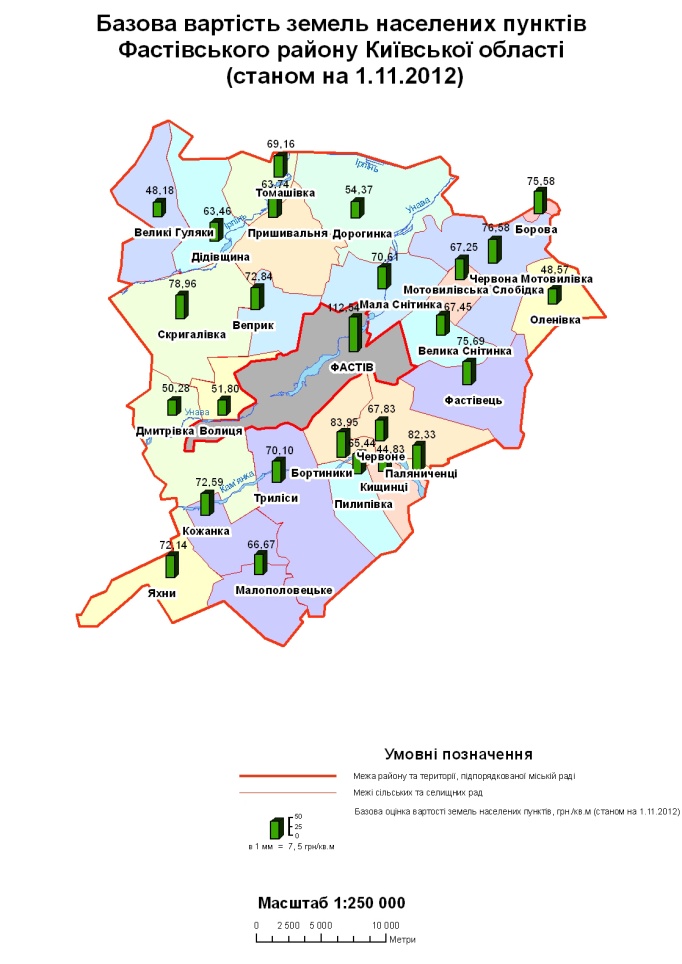 Результати досліджень по темі «Моделювання ерозійних процесів»
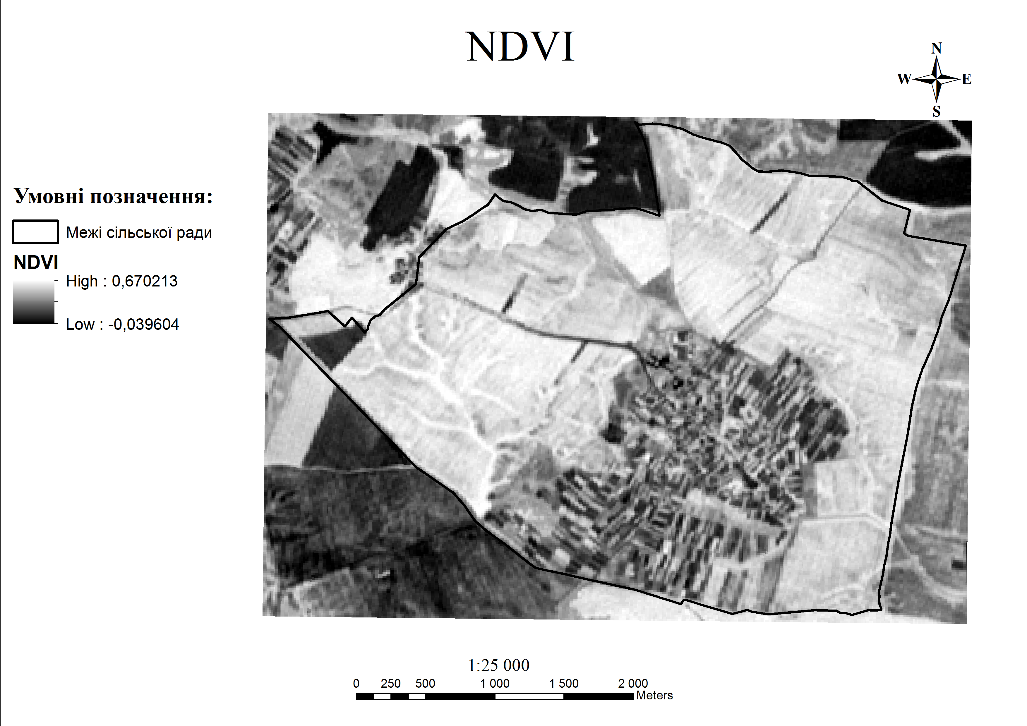 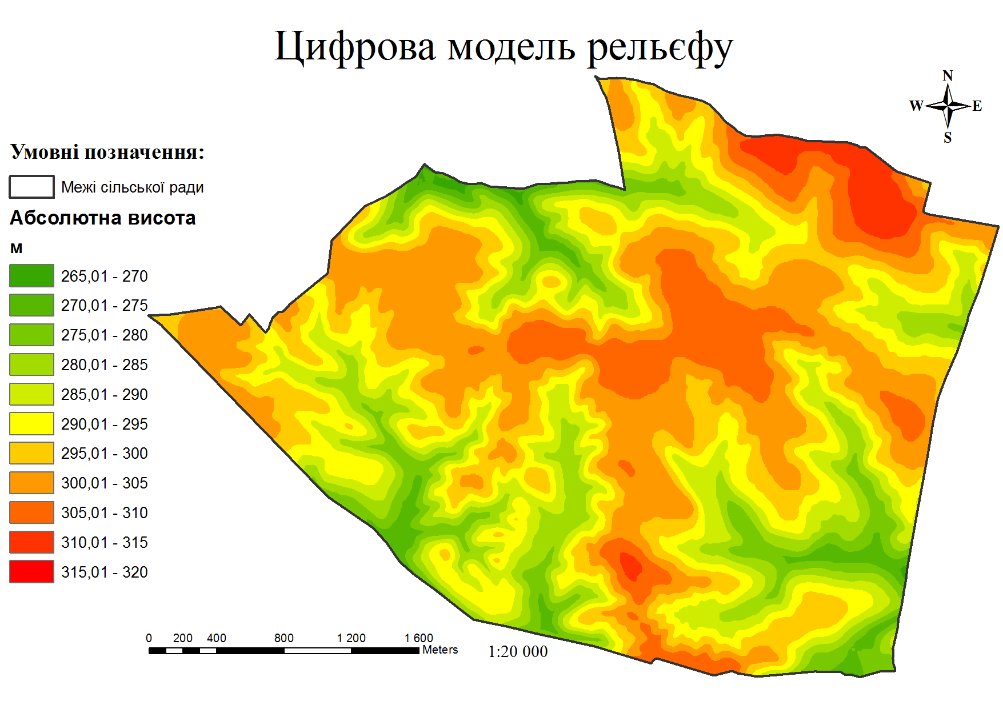 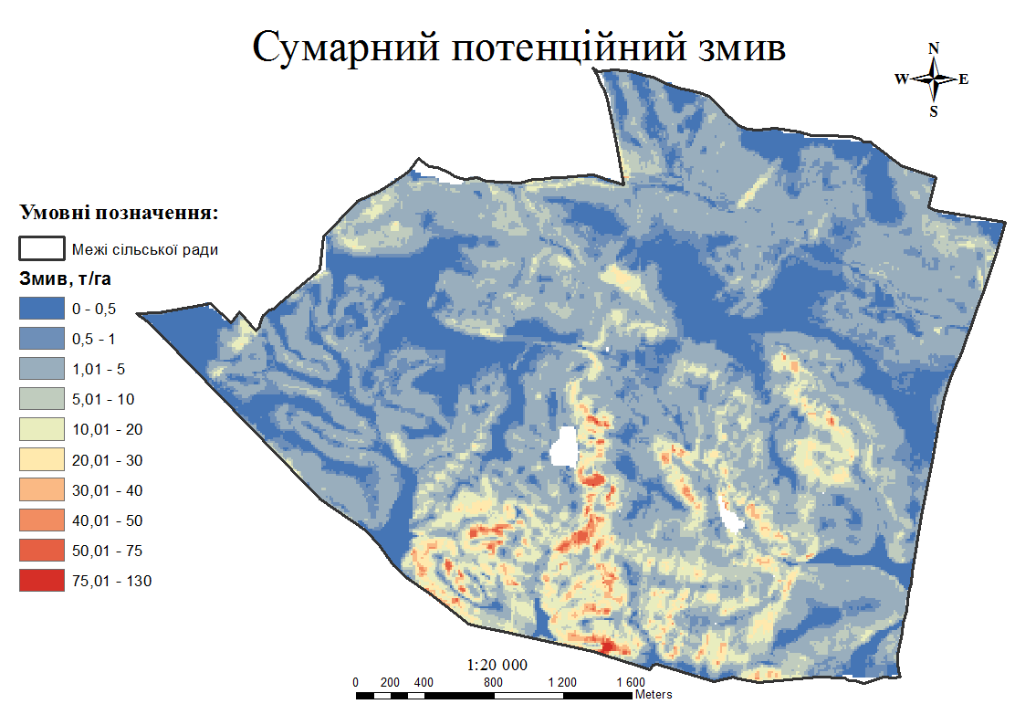 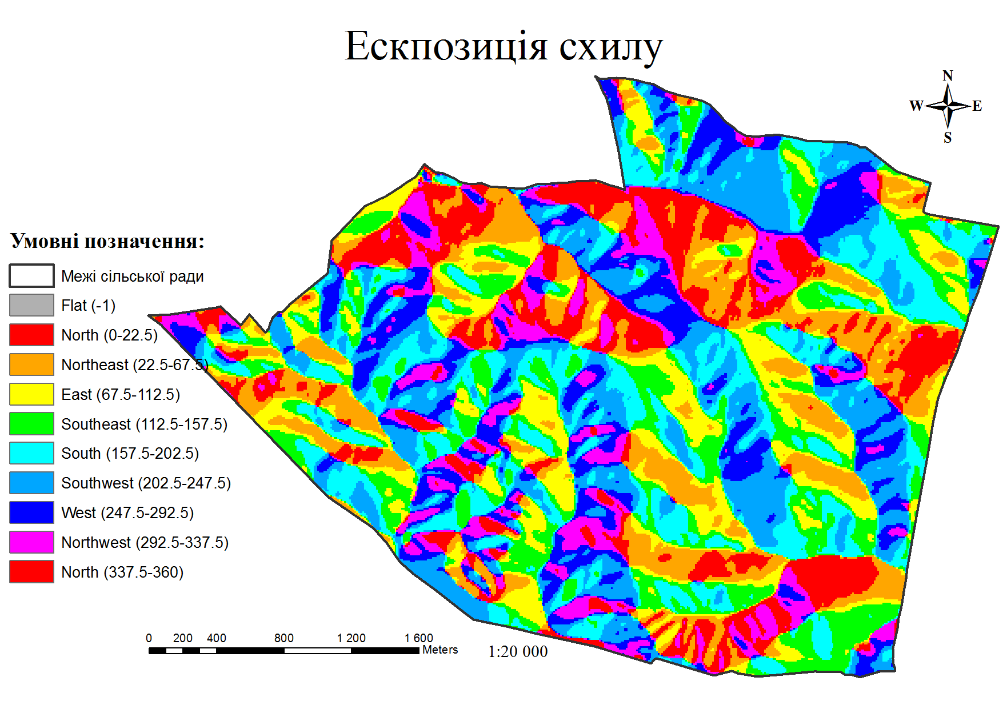 Стратегія розвитку студентського наукового гуртка:
У 2018-2019 н.р. гурток працюватиме в аспекті впровадження геоінформаційних технологій у дослідження проблем земле- і водокористування, моделювання поширення і розвитку ерозійних, зсувних і карстових процесів, які впливають на стан ґрунтового покриву і землекористування. 
Продовжаться роботи по створенню Атласів земельних ресурсів агроформувань різних типів, геоекологічного атласу річково-басейнової системи, Атласу вартості земель України.
Об’єктами досліджень виступатимуть ВП НДГ НУБіП України, територія України, райони Київської, Черкаської, Івано-Франківської областей, басейнові геосистеми, агроформування різних форм власності.
На засіданнях гуртка доповідатимуться результати досліджень, отримані студентами в рамках виконання держбюджетних тем кафедри. Зокрема, акцент робитиметься на  проблемах атласного картографування стану і використання земельних ресурсів адміністративних районів та сільських рад, розглядатимуться проблеми  оцінювання масштабів трансформації земельних ресурсів і землекористувань у багаторічному аспекті, атласного картування вартості земель.

Кращі доповіді студентів, магістрів будуть рекомендуватися до опублікування, а також до виступів на Міжнародних, Всеукраїнських та університетських конференціях.
Дякую за увагу!